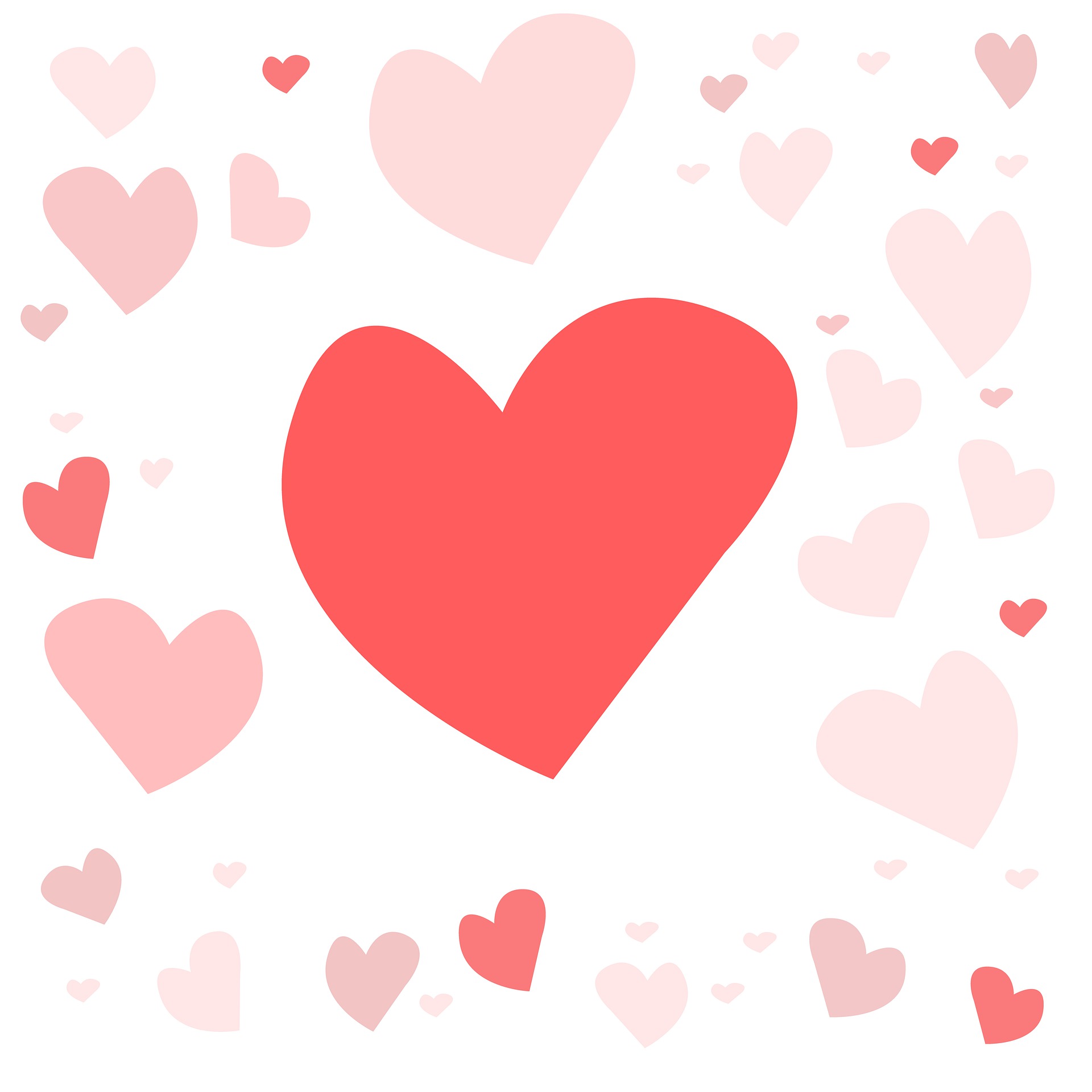 Jag älskar dig.
Minä rakastan sinua
Jag gillar Peter. Han/Hen är så trevlig.
Pidän Peteristä. Hän on niin mukava.
Kan jag hjälpa er?
Voinko auttaa teitä?
Jag tycker om henne/honom.
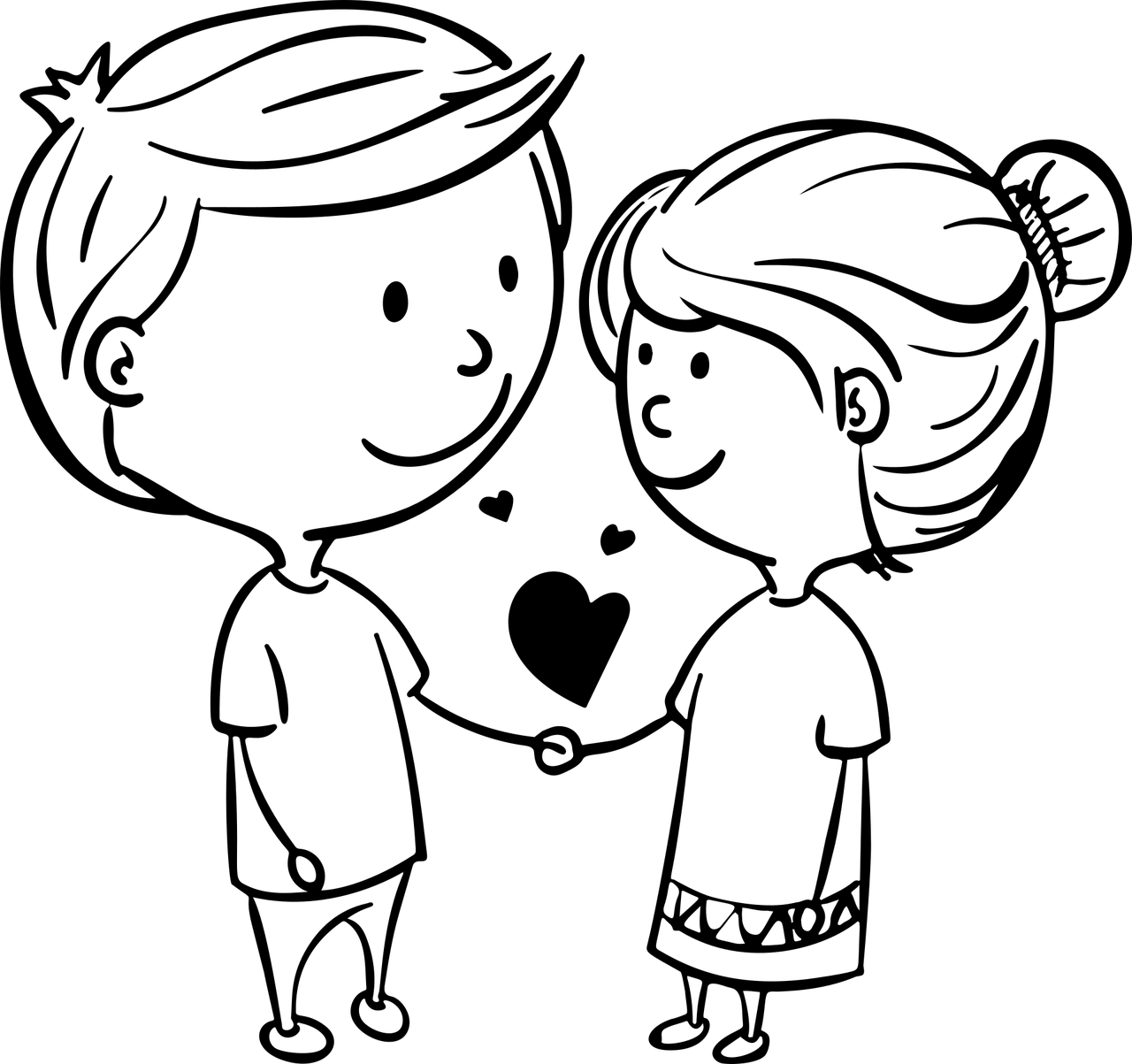 Tykkään hänestä.
Han/hon/hen hjälpte oss.
Hän auttoi meitä.
Epämääräinen muoto substantiivista
Min nya bil.
a-muoto adjektiivista
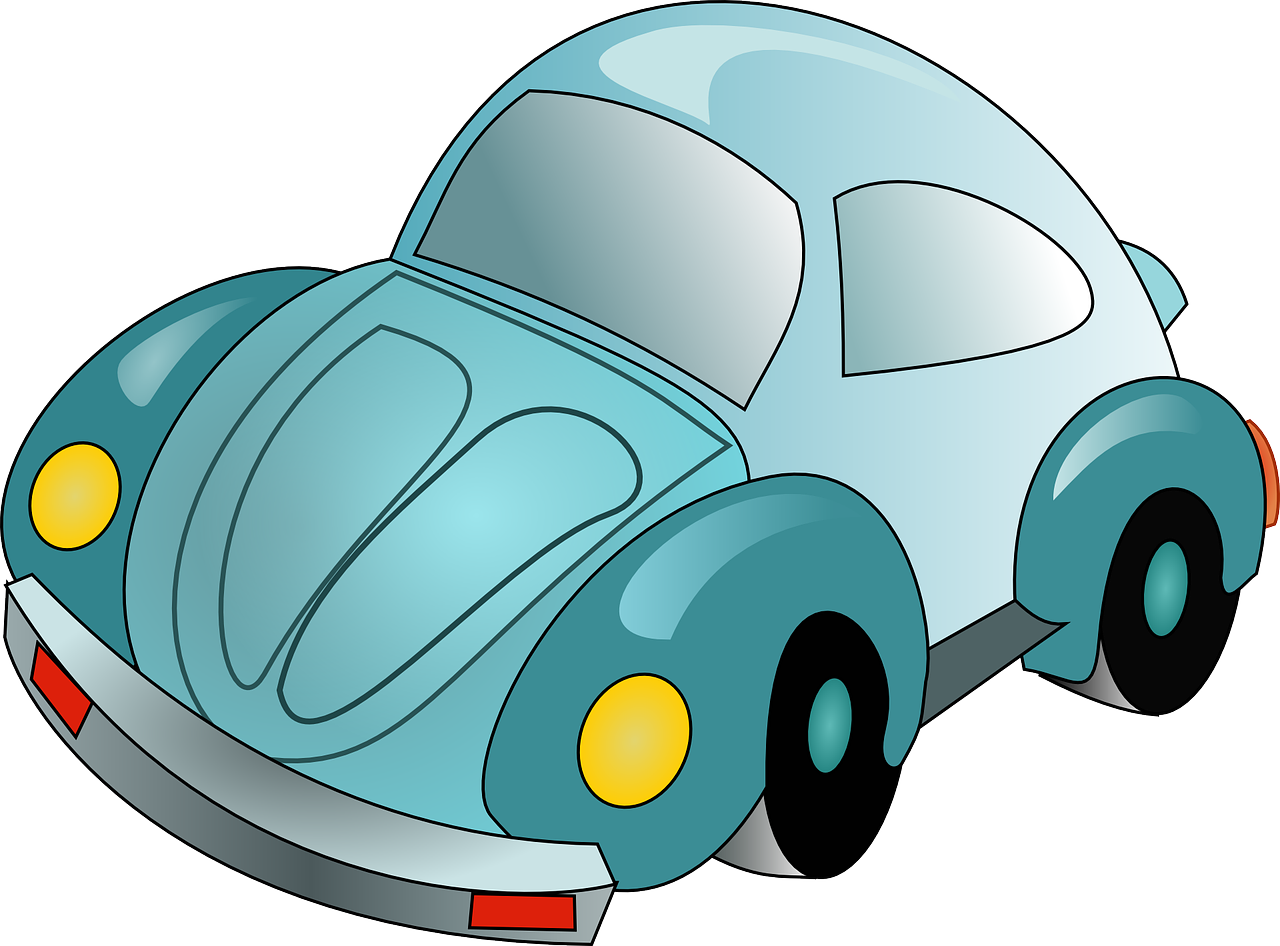 Minun uusi autoni.
Peter kör sin bil.
Peter ajaa autoansa.
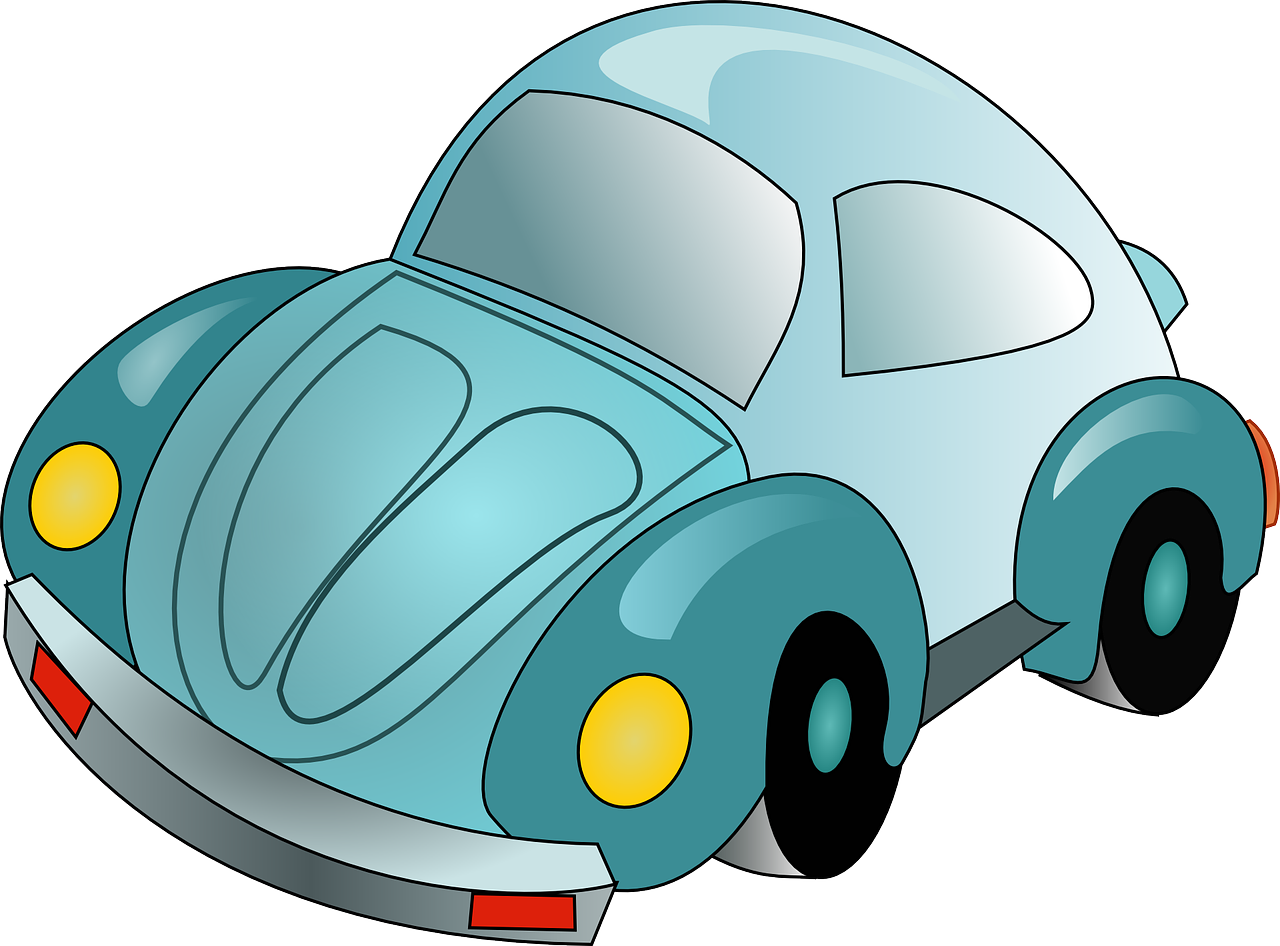 OBS! Peter har en ny vän. Hans vän heter Sakke.
(sin,sitt,sina käytetään kun viitataan saman lauseen subejktiin)

Peter och hans vän kan lita på varandra.
(sin,sitt,sina ei voi olla osa subjektia)
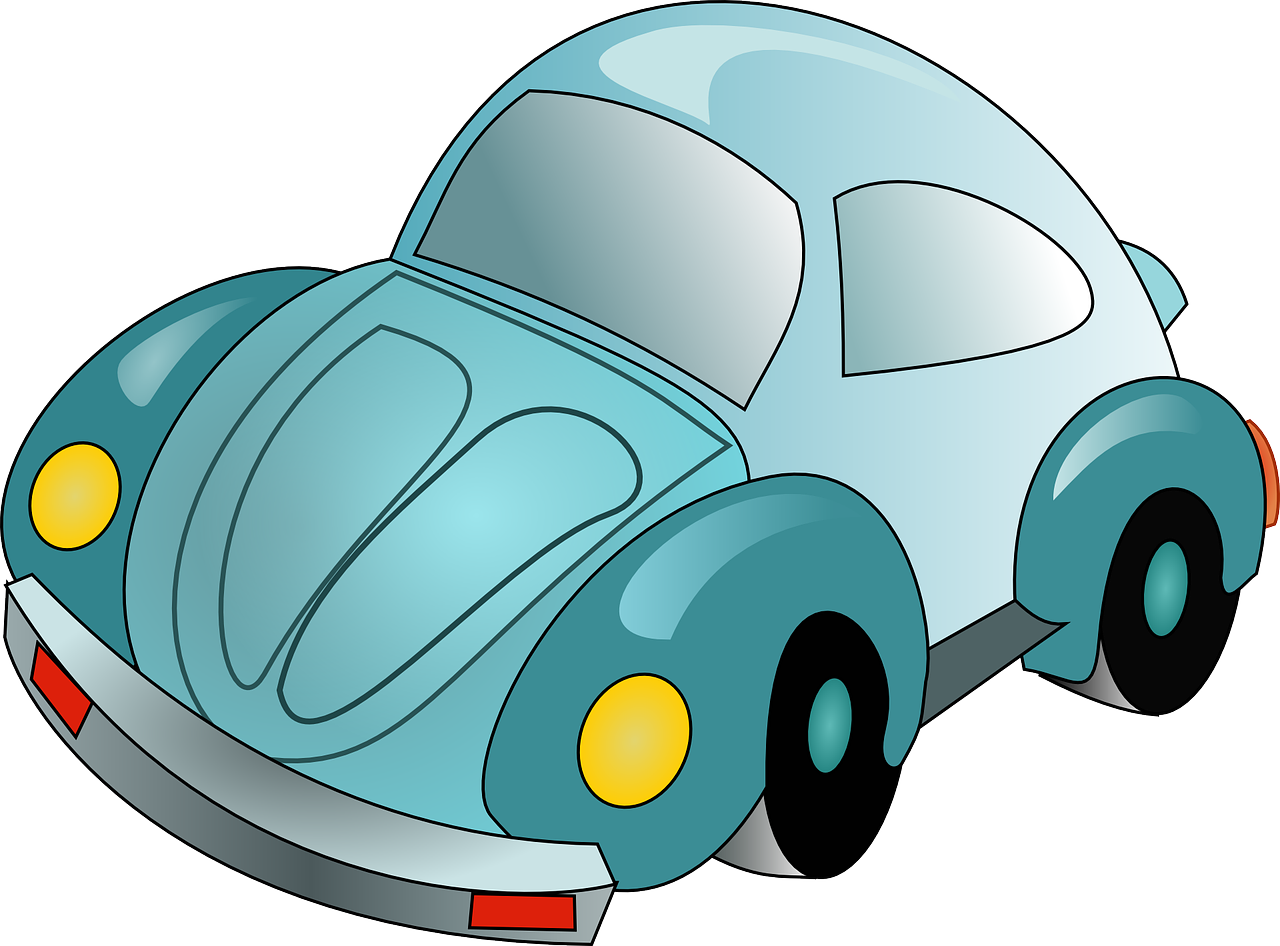 Peter kör hans bil.
Peter ajaa hänen autoa.
Deras vänner är trevliga.
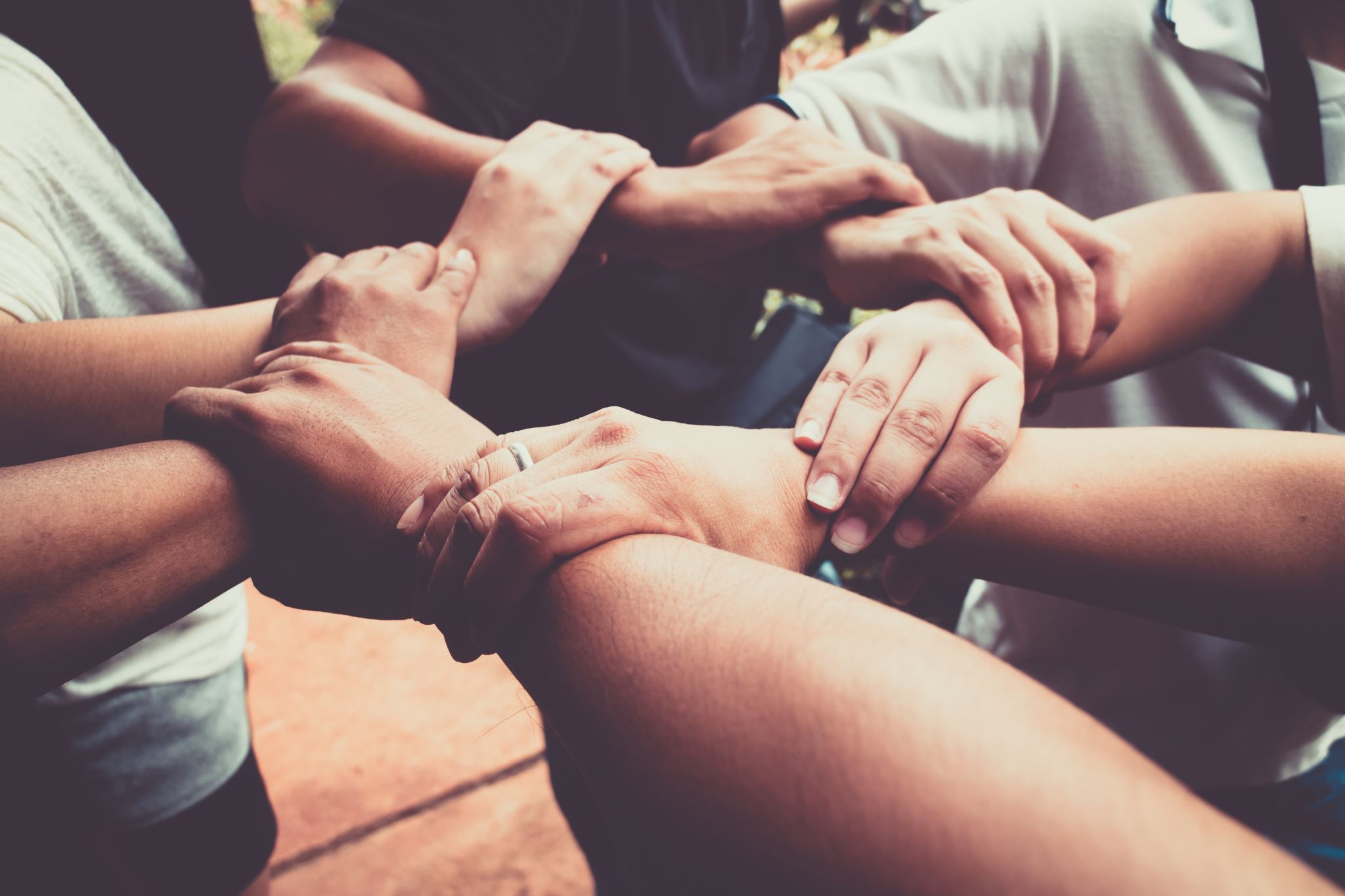 Heidän ystävänsä ovat mukavia.
Refleksiivipronominit
Käytetään, kun tekeminen kohdistuu tekijään itseensä
Taipuu siis lauseen tekijän mukaan

mig, dig, sig, oss, er, sig

Jag tvättar mig, Du tvättar dig, Hon/Han tvättar sig...

Tavallisimpia refleksiiviverbejä s. 301